UNA RAZÓN MAS PARA SONREIR
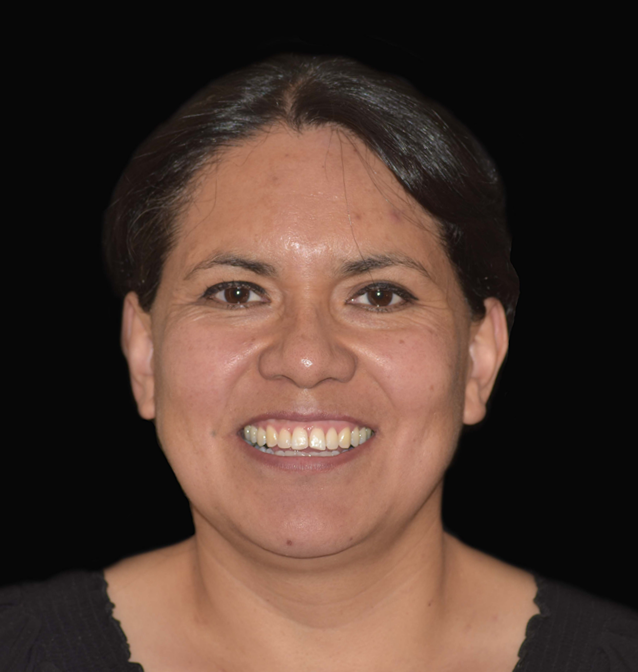 ANÁLISIS DENTOLABIAL
EDAD: 
OCUPACION:
Fredeani Mauro,(2006). Rehabilitación estética en Prostodoncia Fija, vol 1. Edit. Quintessence - Barcelona
ANÁLISIS LABIAL
FORMA Y TAMAÑO de los labios
Fradeani Mauro,(2006). Rehabilitación estética en Prostodoncia Fija, vol 1. Edit. Quintessence - Barcelona
TIPOS DE SONRISA
TIPO DE LA SONRISA
EXPOSICIÓN EN REPOSO
Fradeani Mauro,(2006). Rehabilitación estética en Prostodoncia Fija, vol 1. Edit. Quintessence - Barcelona
CURVA INCISAL FRENTE AL LABIO INFERIOR
ANCHURA DE LA SONRISA
Número de dientes visibles:
Fradeani Mauro,(2006). Rehabilitación estética en Prostodoncia Fija, vol 1. Edit. Quintessence - Barcelona
PASILLO LABIAL
Fradeani Mauro,(2006). Rehabilitación estética en Prostodoncia Fija, vol 1. Edit. Quintessence - Barcelona
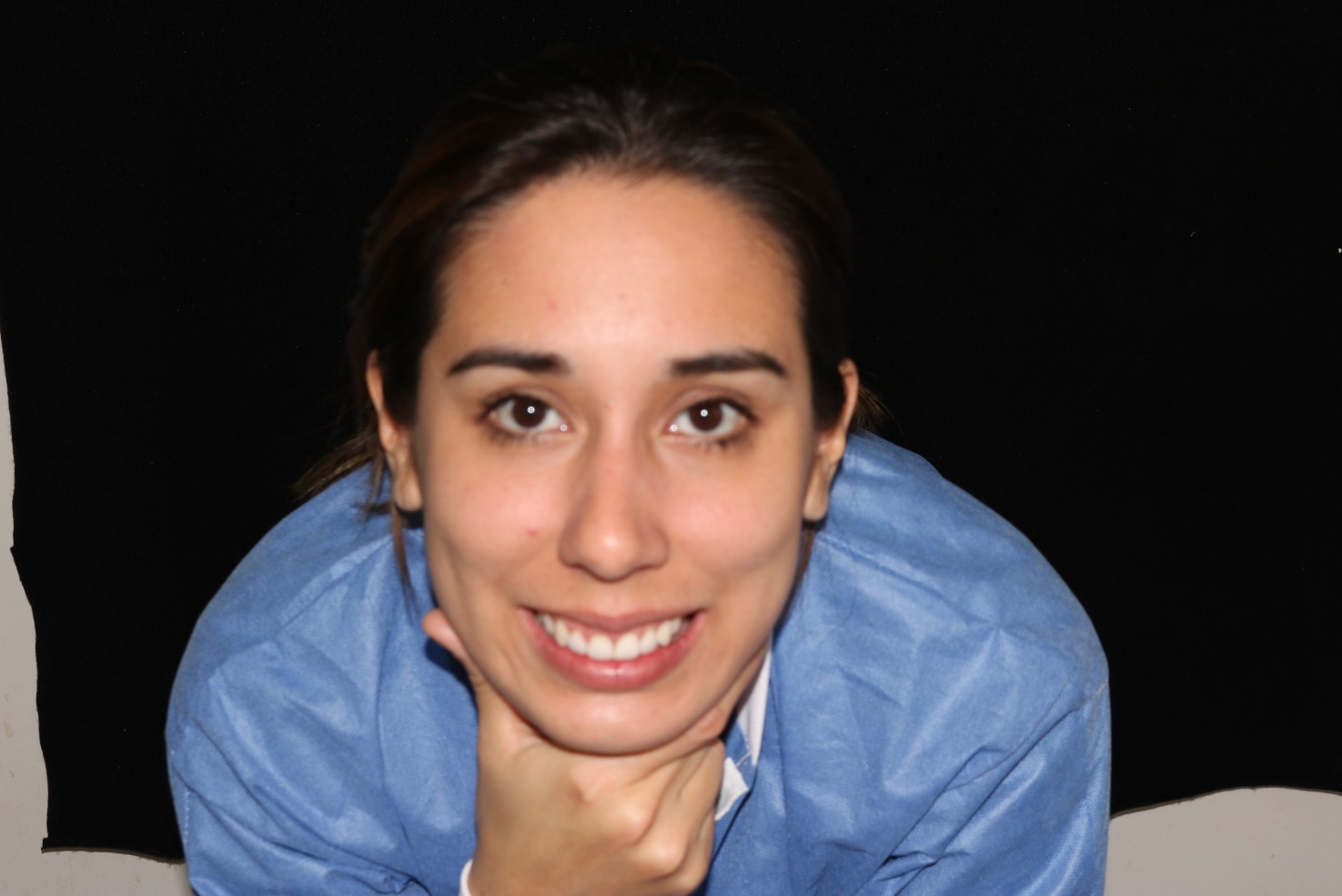 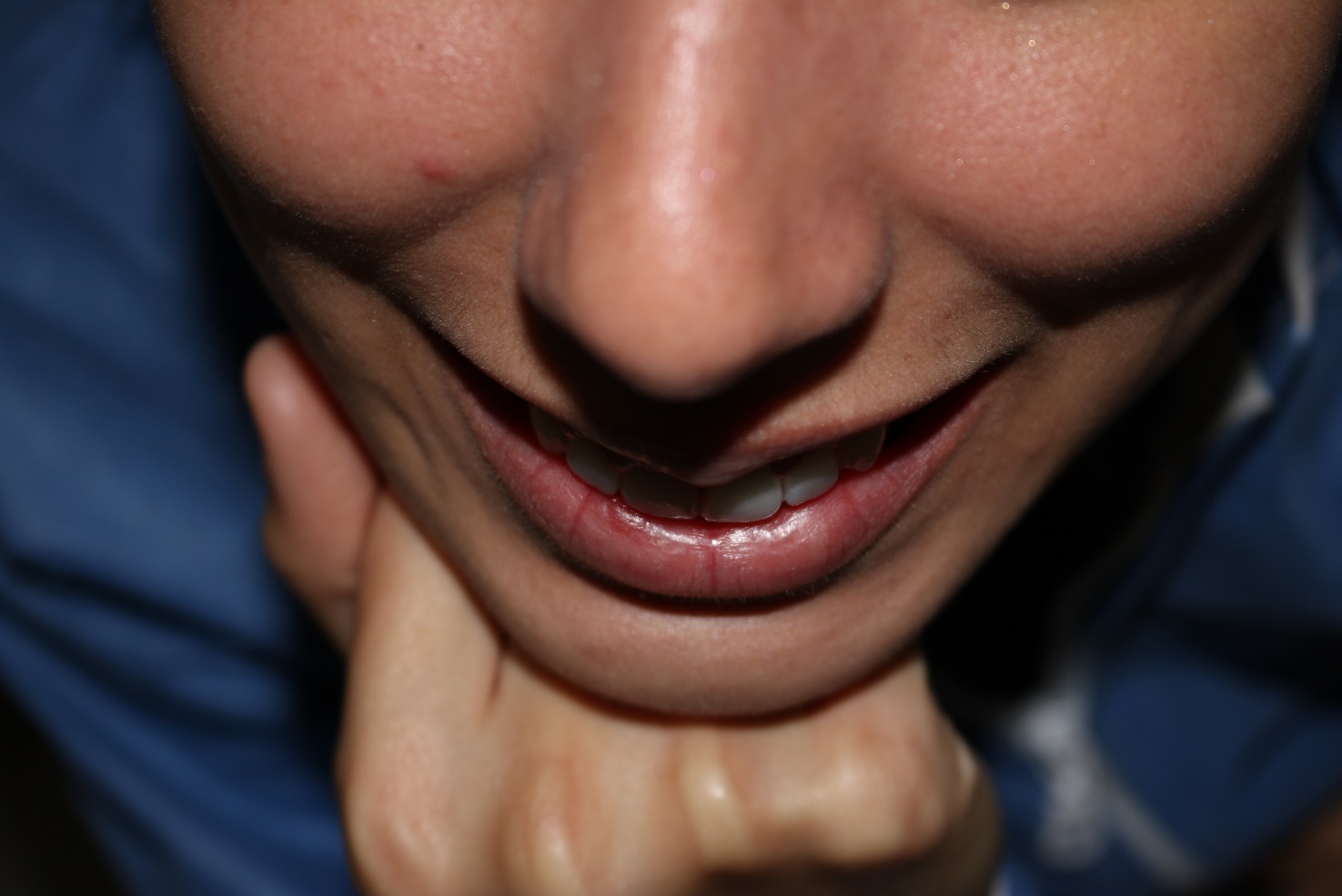 FOTOGRAFIA DE PACIENTE SONRIENDO MIRANDO HACIA ARRIBA
SONRISA DE LATERAL DERECHA E IZQUIERDA 
FOTOGRAFIA DE PACIENTE SONRIENDO MIRANDO HACIA ARRIBA
MAXIMA INTERCUSPIDACION (analizar los 6 puntos del libro de pascal magne)
OCLUSAL SUPERIOR (colocar diagnostico)
OCLUSAL INFERIOR (colocar diagnostico)
LATERAL DERECHA – LATERAL IZQUIERDA
Guía canina derecha – lado de balance izquierdo
Guia canina izquierdo  – lado de balance derecho
Fotografia de maxilar superior con contrastadores
Fotografia de maxilar superior con contrastadores